Random Partial Paired Comparison for Subjective Video Quality Assessment via HodgeRank
Qianqian Xu, Tingting Jiang, Yuan Yao, Qingming Huang, Bowei Yan, Weisi Lin,
ACM Multimedia 2011
Problems in Related Works
Mean Opinion Score
Unable to concretely define the concept of scale
Dissimilar interpretations of the scale among users
Difficult to verify false ratings
Paired Comparison
The number of video pairs to be judged is large
How to choose pairs ?
Inconsistency ( A > B > C > A )
Problems in Related Works
Crowdsourcing
Incomplete data
Imbalanced data
HodgeRank on Random Graphs
HodgeRank
Determine global ranking form data

Erdös-Rényi Random Graph
Set edge between each pair with equal probability p, graph will be covered while p > threshold
HodgeRank
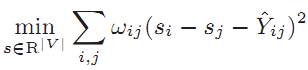 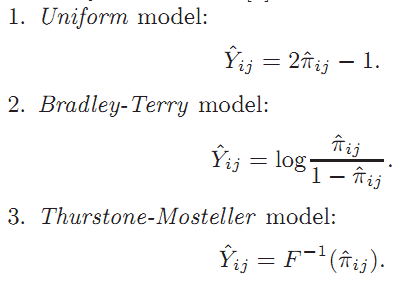 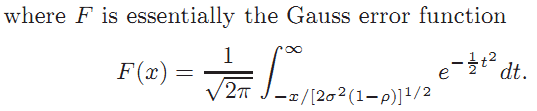 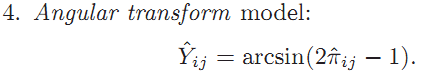 HodgeRank
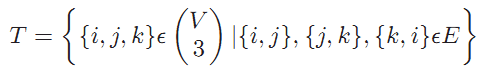 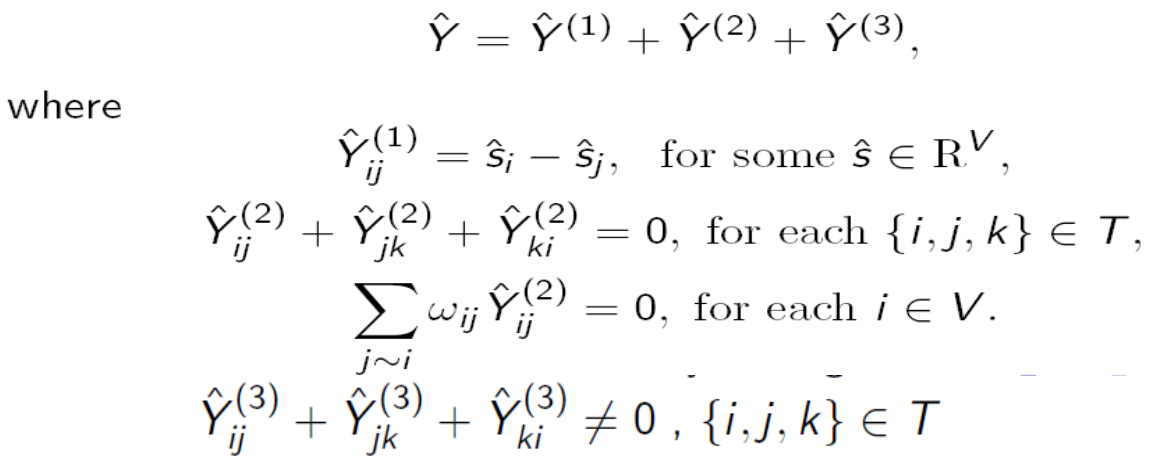 HodgeRank
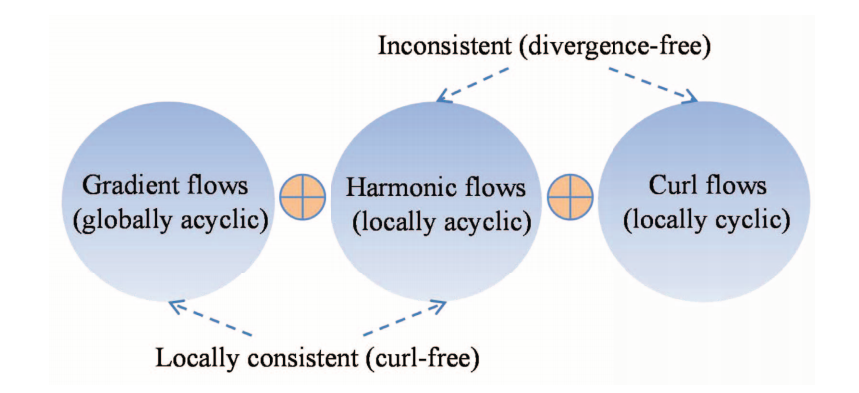 HodgeRank
Erdös-Rényi Random Graph
Resulting graph should be 
Connected  compare all videos
Loop free  deal with inconsistency
Erdös-Rényi Random Graph
Erdös-Rényi Random Graph
Persistence Homology
Persistence Homology
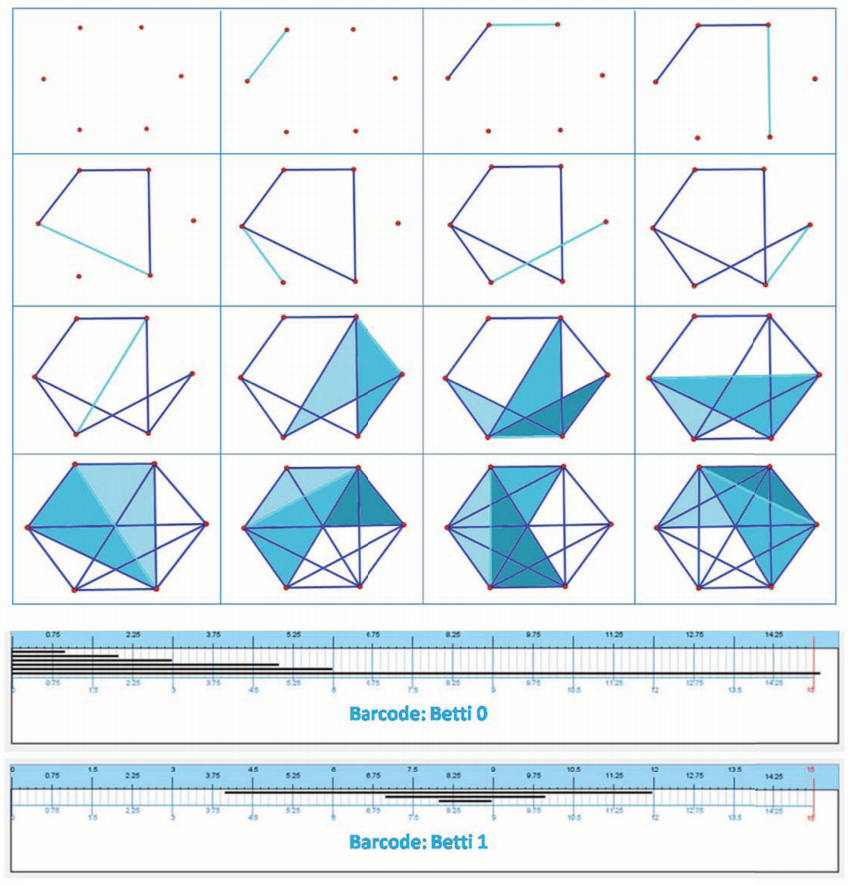 Persistence Homology
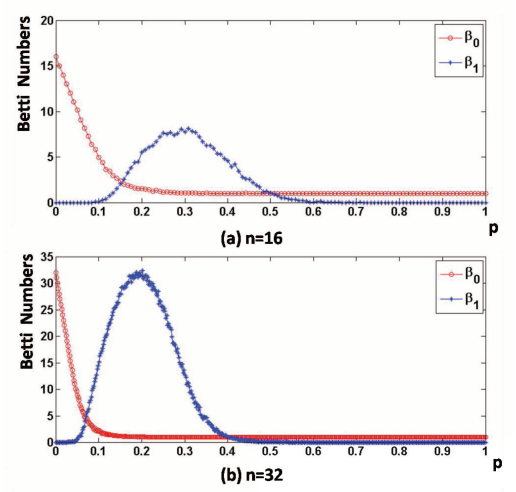 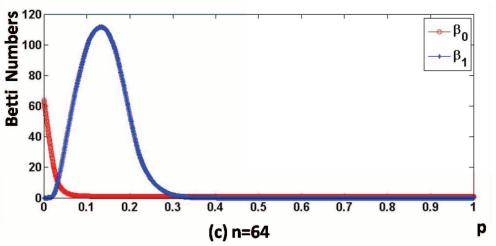 Experiments
Dataset
10 different reference videos
15 distorted version of each
About 10 seconds of each
Wide range objects
Textures, motions and camera movements
Experiments
Experimental Results
Total inconsistency


Harmonic percentage
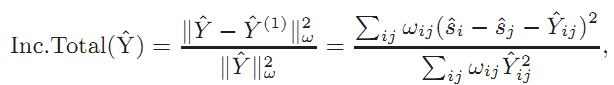 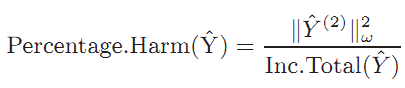 Experimental Results
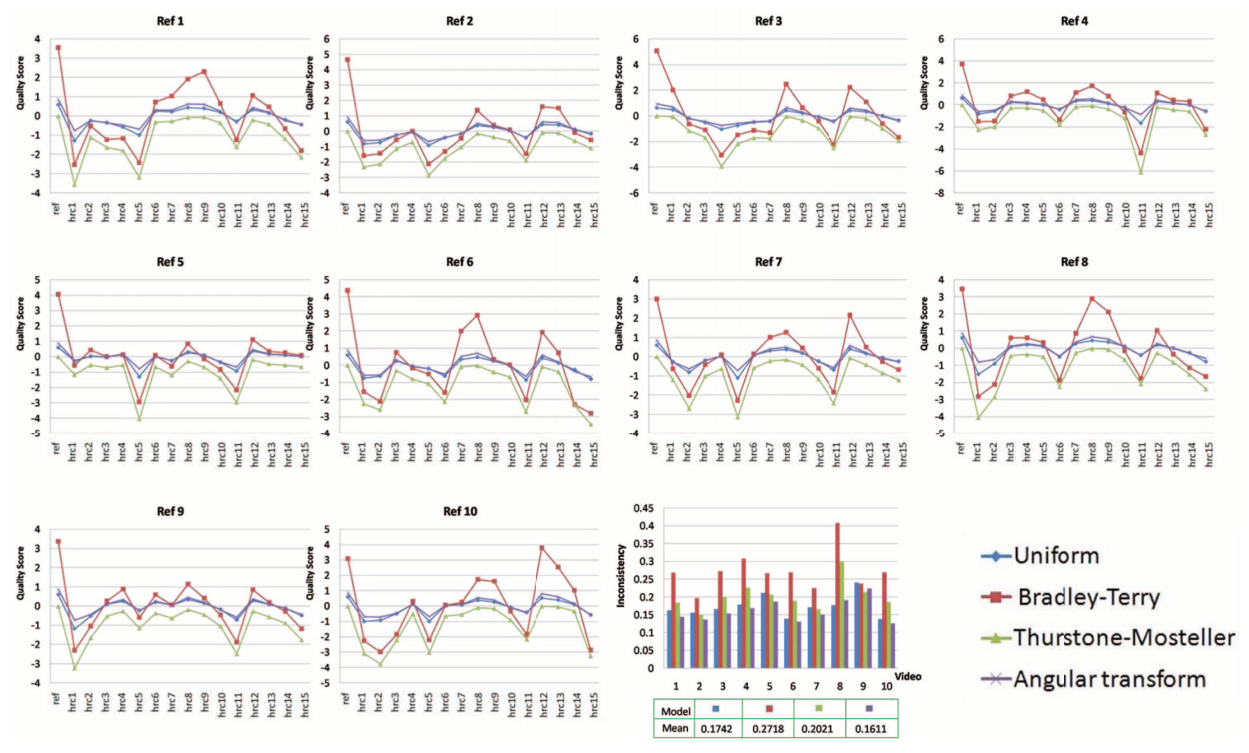 Experimental Results
Results of Incomplete Data
Kendall rank correlation
Measure the rank correlation between global ranking from in complete and incomplete data


Value = 
+1  correlation
-1  perfect inverse
0  random ranking
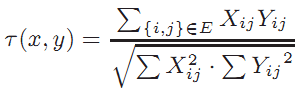 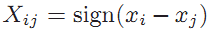 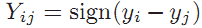 Experimental Results
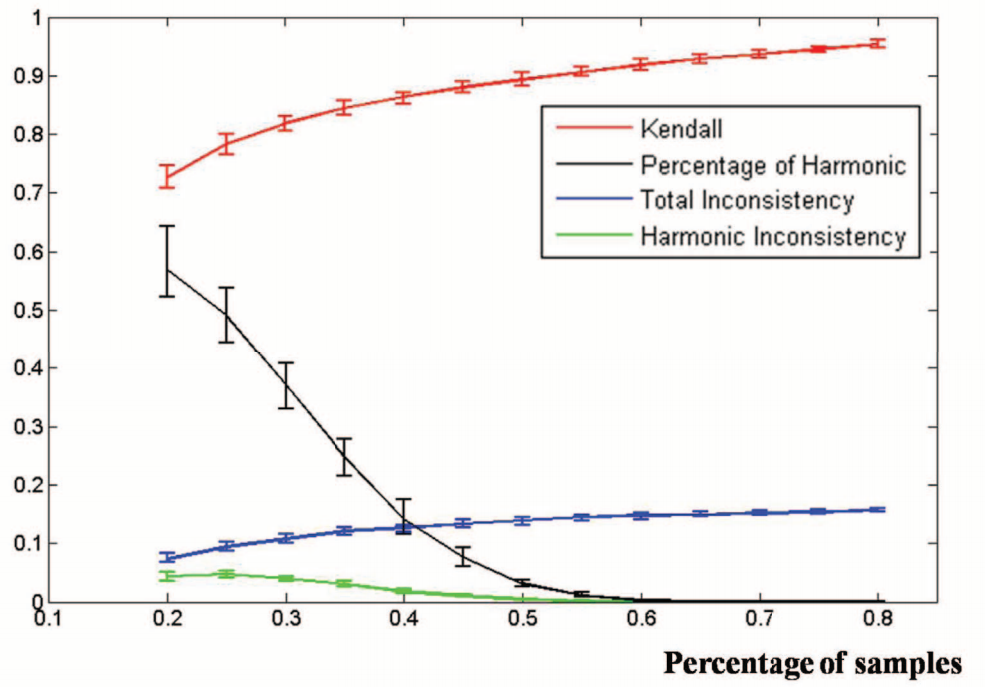 Experimental Results
Random sampling
Exp-I : group balanced random sampling
For each of 10 videos, for each of 32 groups, pick 75% pairs
Each group contains the same number of pairs
Approximate results of the complete data
Inconsistency = 0.1611 (Angular transform)
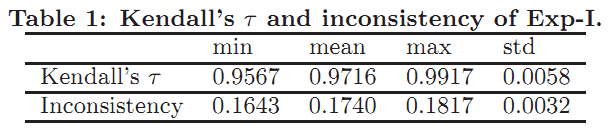 Experimental Results
Random sampling
Exp-II : group imbalanced random sampling
For each of 10 videos, pick 75% pairs
Each group may not contains the same number of pairs
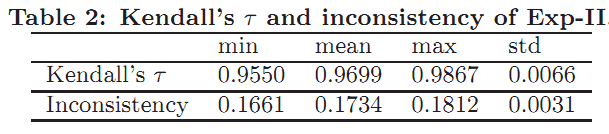 Experimental Results
Random sampling
Exp-III : sufficient-coverage random sampling
Random pick pairs
Only require at least 75% edges of the graph are covered
Fast and suitable for crowdsourcing
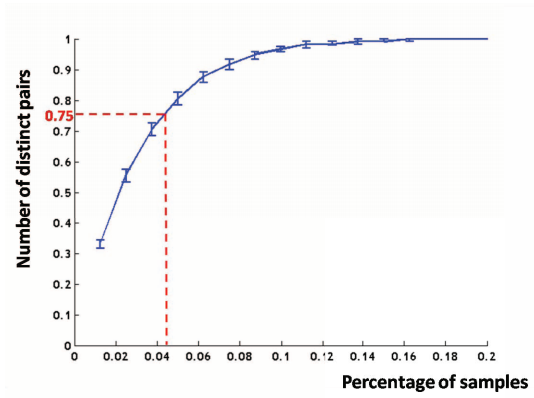 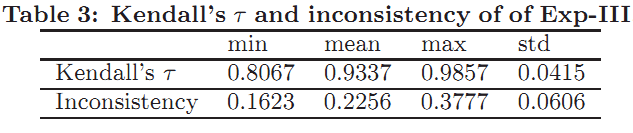 Conclusions
3 sampling schemes inspired by Erdös-Rényi Random Graphs
HodgeRank to analyze the incomplete and imbalanced data
Suitable for group studies and crowdsourcing
Future work
Detect inconsistencies only resulting from careless inputs
Online learning on sampling